T47D deletion is located within a TAD boundary containing a CTCF binding site
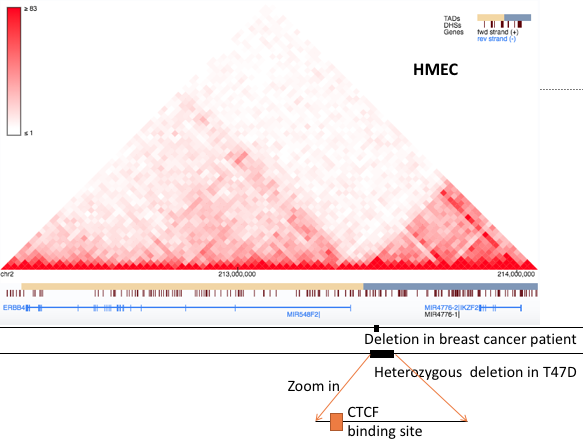 Hi-C map shows T47D deletion is located within a TAD boundary

Only one CTCF binding site is found in this boundary
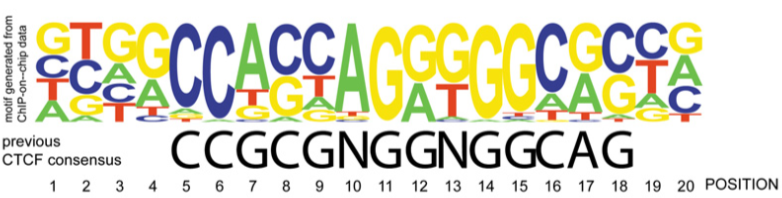 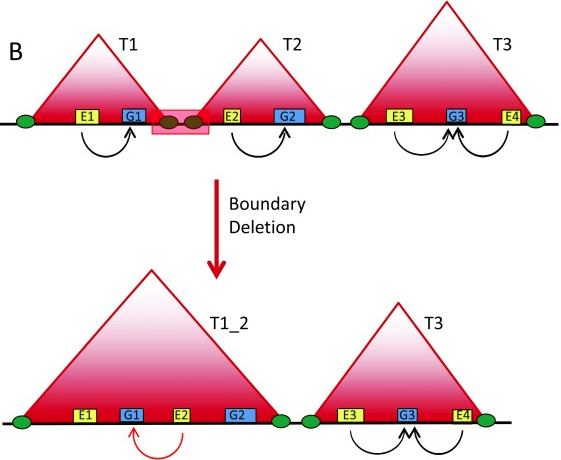 Three TADs in this region
Deletion of boundary resulted in neo-TAD
As a result G1 is up-regulated by
enhancer E2.
CRISPR guide sequence design
T47D, has a wt allele and a mutant allele
Since there is no PAM sequence close to the CTCF binding site, we have to do a double cut.
Knock out a 88bp region containing the CTCF binding site
CRISPR knockout plasmid preparation
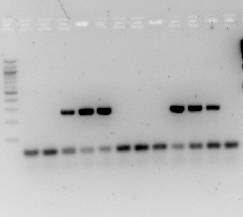 PCR screening for positive clones
Confirm by Sanger sequencing
Amplify the correct CRIPSR plasmid using Qiagen Midiprep kit
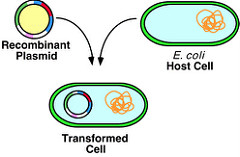 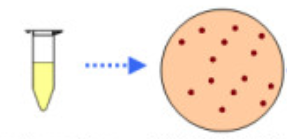 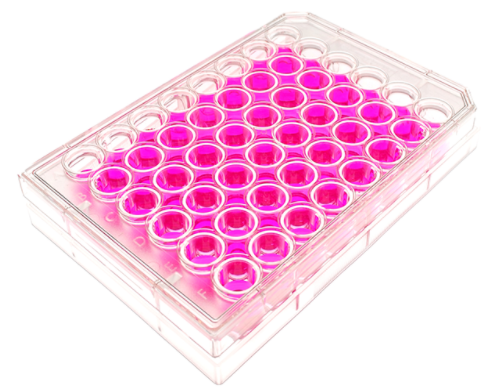 CRISPR Knock out
Pick single cell colonies, and plate them in 48-well plates
Transfect T47D cells with CRISPR plasmid by electroporation
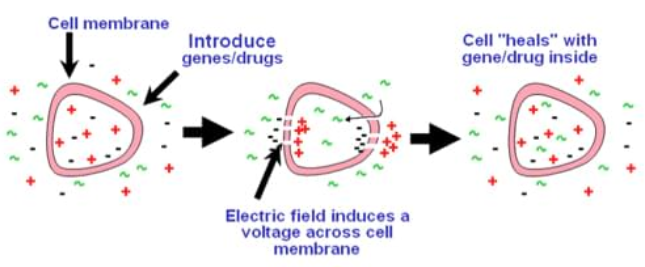 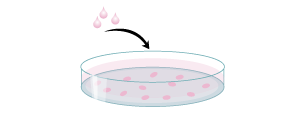 plate GFP+ cells in a 10cm plate to grow single cell colonies, 5000 cells/plate
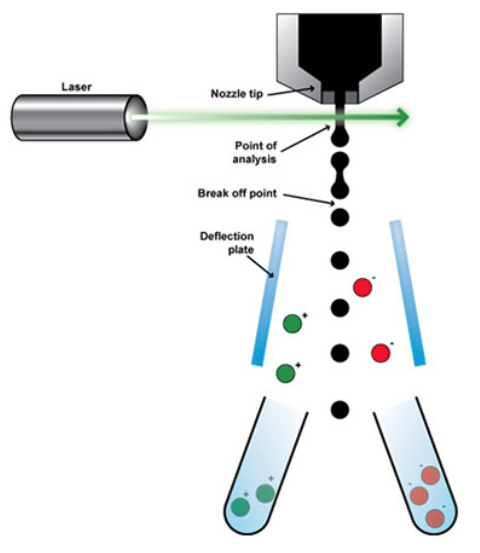 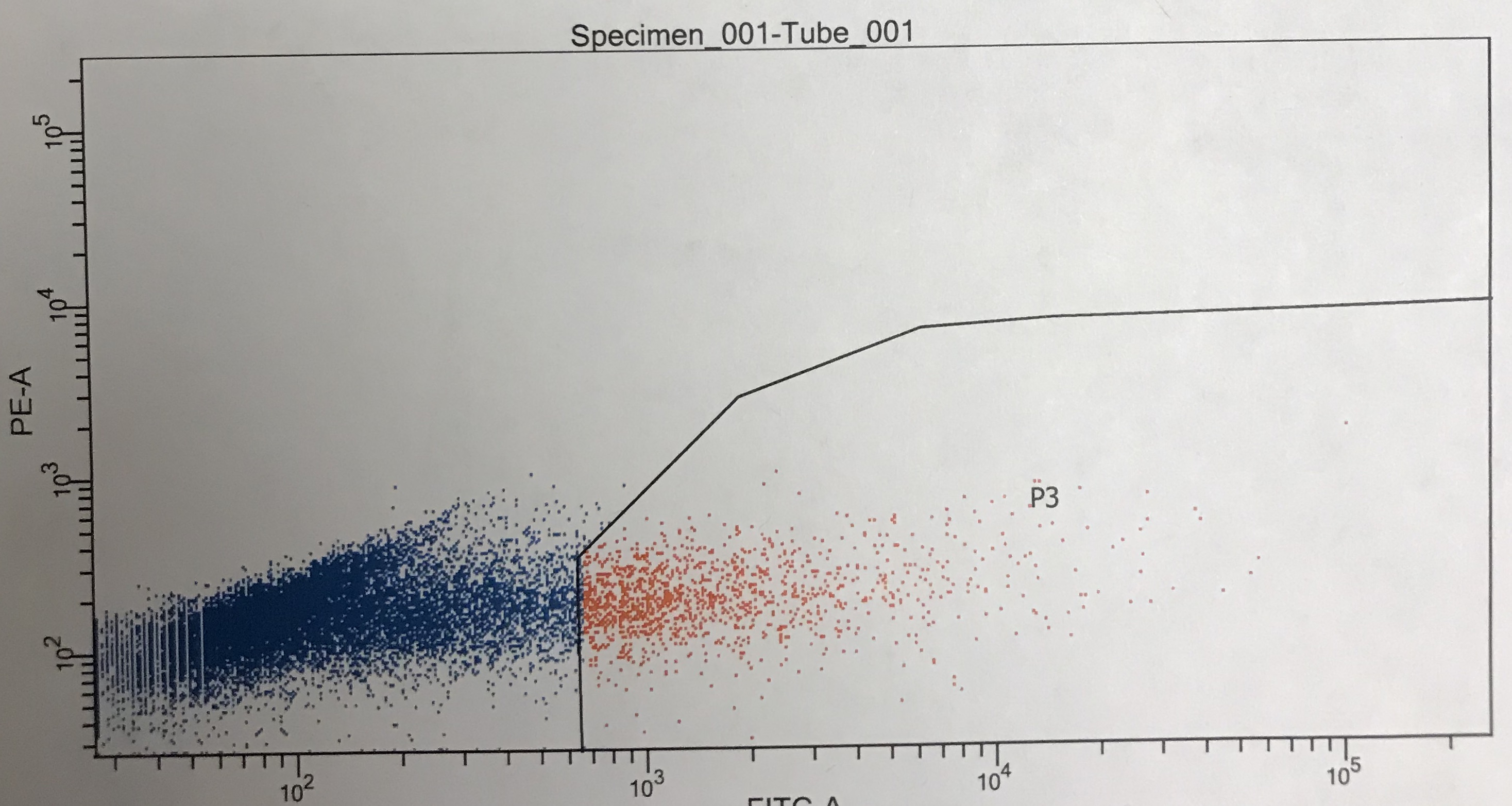 Culture electroporated cells in a 6-well plate for 2 days
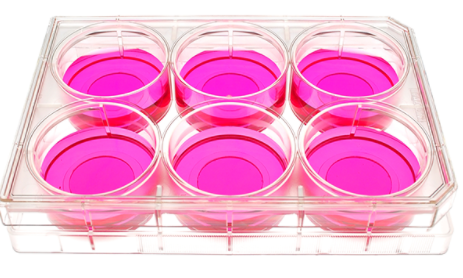 FACS sorting GFP+ cells
Design for PCR screening of CTCF KO clones
310bp
F primer
T47D wt allele
CTCF binding site
R primer
CRISPR cutting site
CRISPR cutting site
88bp
F primer
R primer
222bp
CRISPR PCR validation
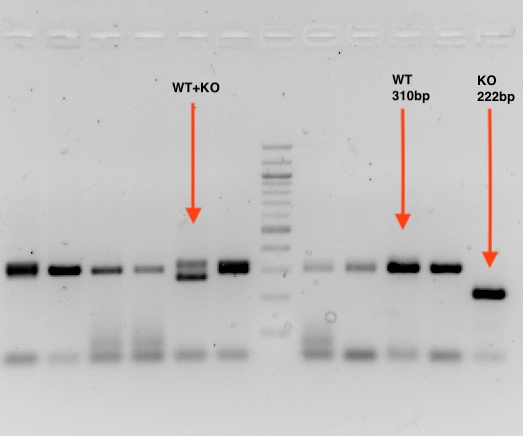 T47D wild type allele
	310bp
CTCF_Knockout
	222bp
Choose CTCF_KO clones and confirm the genotype by sanger sequencing
10% CRISPR efficiency, and confirmed by Sanger sequencing
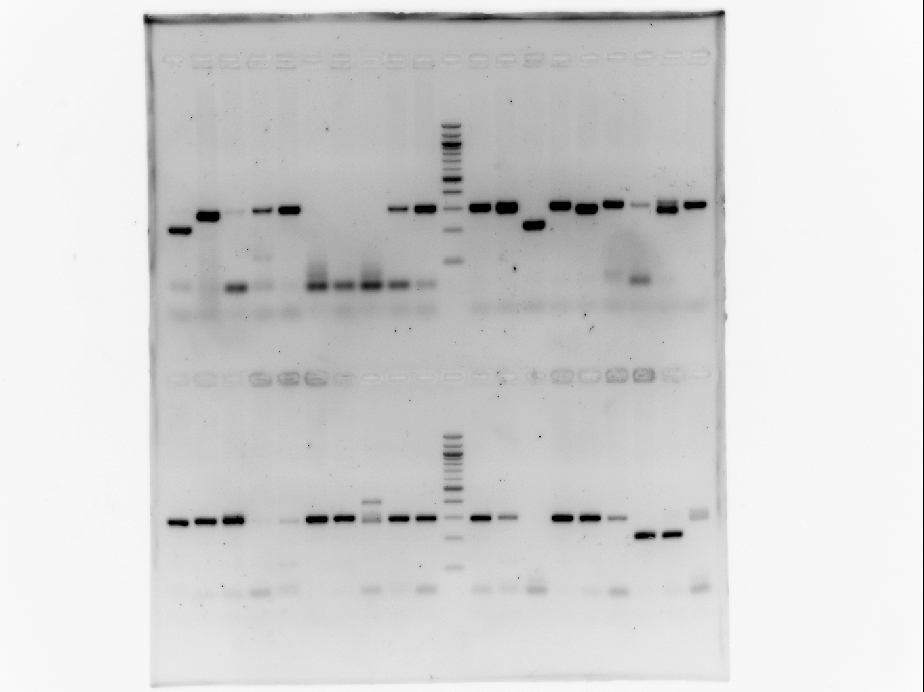 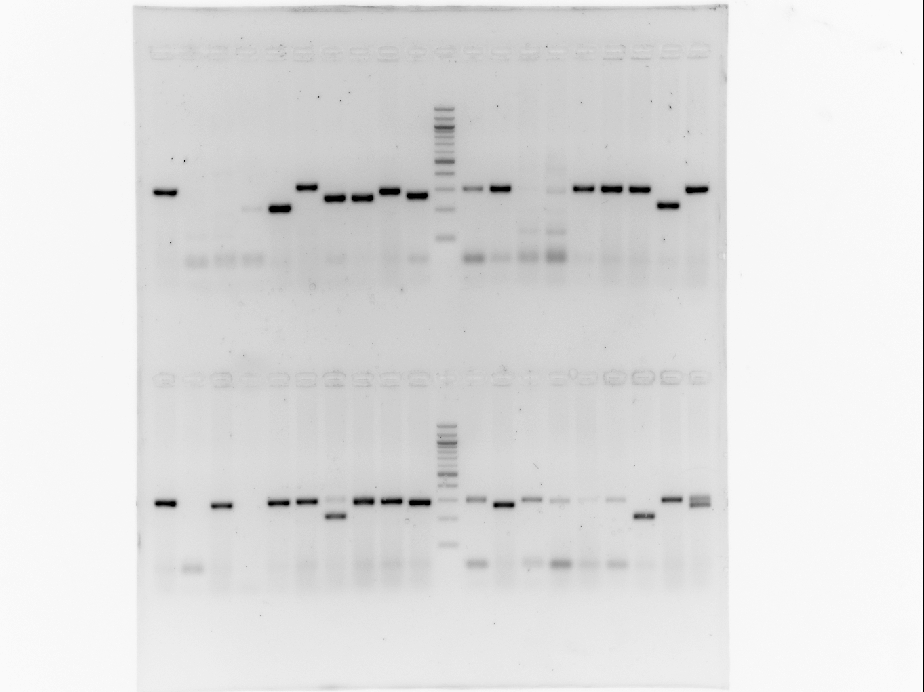 Breast cancer onco-gene is upregulated by 2 fold